Abstract

This presentation discusses about the need for specifying detailed information flows across the reference points in the OmniRAN NRM.
Some Detailed Information for Network Reference Model
2015-11-09
Hao Wang
Fujitsu R&D Center
Introduction
OmniRAN provides a common platform to connect terminals to their access routers utilizing IEEE 802 access network technologies
Management applications, as well as user/business applications require functional descriptions for the deployment of the access network in this practice
New emerging techniques, like SDN and NFV, give opportunities to re-design some management functionalities
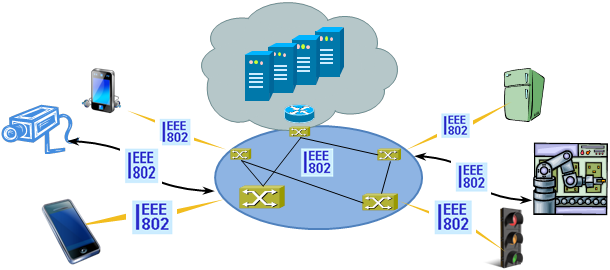 Management Functions/Applications
There will be a long list of management functions/applications from basic to enhanced
Access network setup
Access network discovery and selection
Configuration management
Accounting
QoS
Performance management
Fault management
Security
…
How does BroadBand Forum CWMP Support Management Functions?
STATE of the art
Functional Components in BBF TR-069
Auto-configuration and dynamic service provisioning
Software/firmware image management
Software module management
Status and performance monitoring
Diagnostics
BBF TR-181 WiFi Data Model *
* https://www.broadband-forum.org/cwmp/tr-181-2-9-0.html and from omniran-15-0044-01-CF00-radio-interface-component.pptx
An Example of Stats Sub-object
A set of statistics parameters is contained within a Stats sub-object, e.g. Device.WiFi.SSID.{i}.Stats:
BytesSent
BytesReceived
PacketsSent
PacketsReceived
ErrorsSent
RetransCount
FailedRetransCount
RetryCount
MultipleRetryCount
ACKFailureCount
AggregatedPacketCount
ErrorsReceived
UnicastPacketsReceived
DiscardPacketsSent
DiscardPacketsRecceived
MulticastPacketsSent
MulticastPacketsReceived
BroadcastPacketsSent
BroadcastPacketsReceived
UnknownProtoPacketsReceived
Can we do a better job?
OMniran
OmniRAN NRM
What information will be carried on each control reference point*?
R2: Credentials carried in EAP-methods
R4: Public user identity, authentication, authorization, accounting information, policy control
R5: NA and interface configuration parameters
R8: User identity, ANQP information
R9: Flow identification for QoS, VLAN tagging
R10: Network resource management, (e.g. interface into TVWS-DB)
R11: Session specific interface configuration for access router (e.g. VLAN-ID)
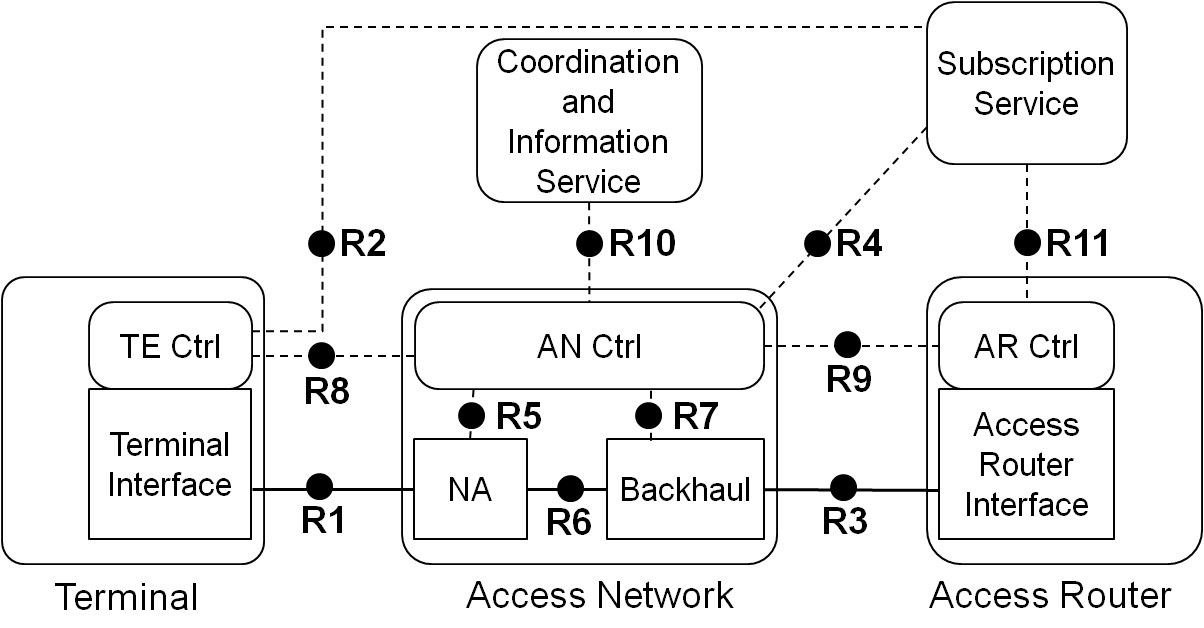 * omniran-15-0036-00-CF00-nrm-introduction.pptx
   omniran-15-0004-00-CF00-discussion-on-nrm-control-reference-points-information-and-parameters.pptx
More Details on NRM R5 Information
Four different categories of configuration parameters*:
* Revised based on omniran-15-0004-00-CF00-discussion-on-nrm-control-reference-points-information-and-parameters.pptx
Management Information
Take 802.11 for example
Semi-static management parameterin 802.11
MAC MIB




PHY MIB
Part of Dot11OperationEntry in MAC MIB
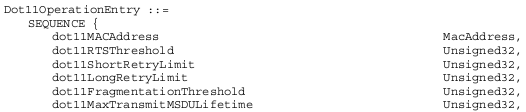 Part of Dot11PhyDSSSEntry in PHY MIB
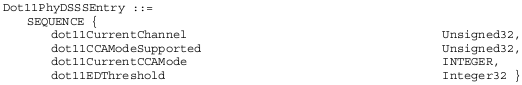 dot11SupportedDataRatesTxTable in PHY MIB
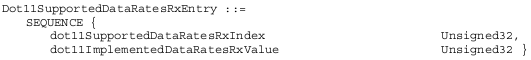 Dynamic parameterin 802.11
Dynamic MAC parameters
Number of associated devices
Number of active devices
…
Dynamic PHY parameters
RSSI
RSNI (received signal to noise indicator)
…
Dynamic parameterin 802.11 (continue)
MAC data Primitive





MLME-SAP Primitive



PLCP Primitive

e
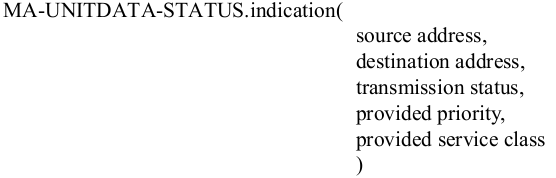 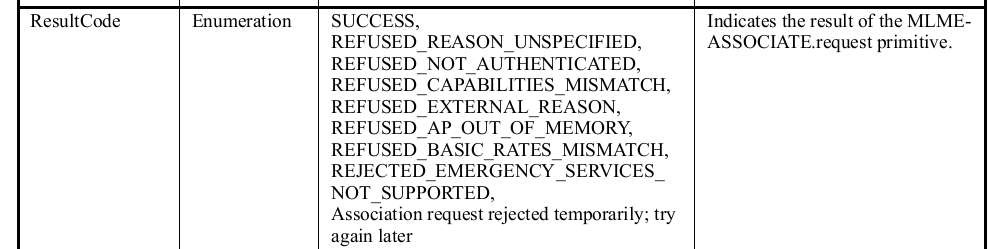 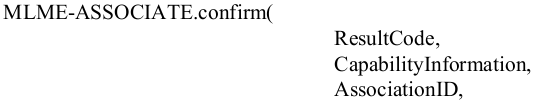 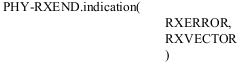 Statistical parametersin 802.11
Upper layer counting information
Packet error count
Higher layer counts it based on the error reported from MAC

MAC dynamic parameter
QoS short retry counter / QoS long retry counter (QSRC/QLRC) 

MLME primitive
Channel utilization ratio carried in primitive related with measurement report
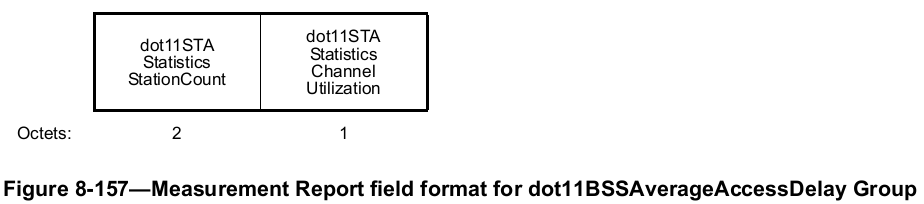 Proposal to OmniRAN
It’s important to specify detailed information flow across reference points in OmniRAN
To support different management applications, the information or parameters across each reference point need to be very detailed and extensive
It will benefit the interworking with other network standards, such as BBF TR-181